Выделяем границу предложения.
Выполнила: Юдина Н.В., учитель-логопед, МАОУ СОШ №67
Одной из распрастранненых ошибок на письме является: нарушение границы предложения.
В таком случае дети начинают писать предложение:
С маленькой буквы
В конце предложения не ставят знаки препинания.
Слова в предложении пишут слитно.
Предлагаю упражнения, направленные на восстановления структуры предложения.
В каждом задании акцентируем  внимание:
Предложение начинается с большой буквы. Остальные слова в предложении с маленькой буквы ( кроме: имён, фамилий, отчеств, названий книг, городов, клички животных, литературных персонажей)
Каждое слово в предложении пишется раздельно

В конце каждого предложения должна стоять (точка, восклицательный знак,  или вопросительный  знак).
Устный анализ предложений по словам
Составьте предложения по этим картинкам.
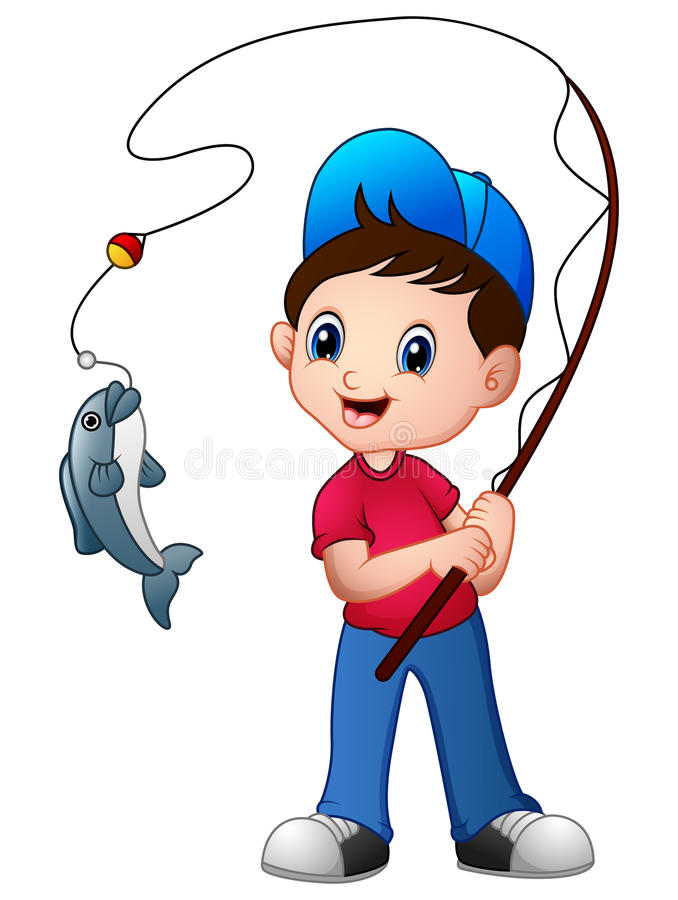 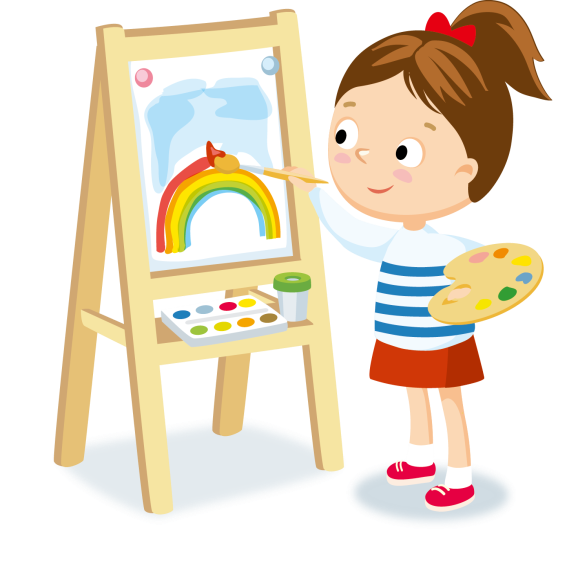 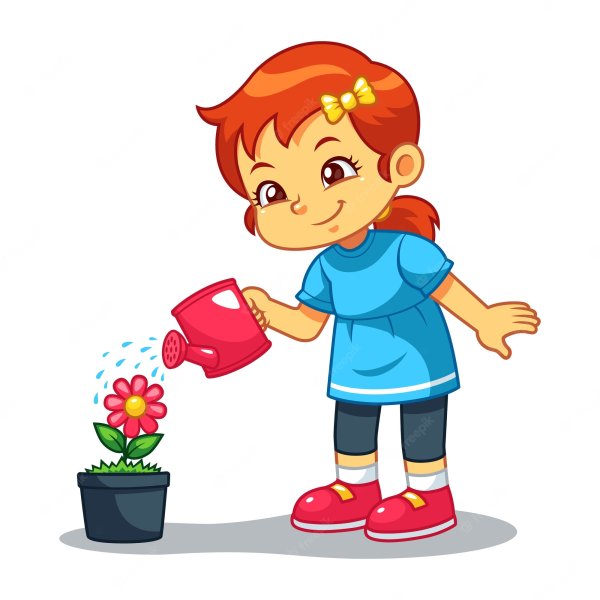 Анализ предложений в два слова
Сосчитай сколько слов в предложении.
Укажи первое и второе  слово в предложении.
Матвей упал.
Папа устал.
Мама шила.
Кот играет.
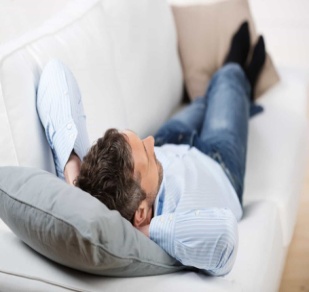 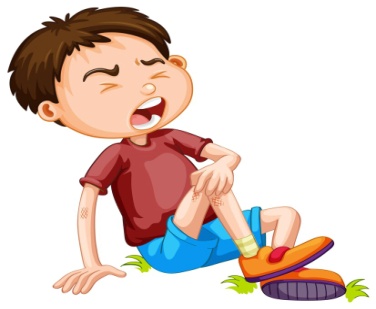 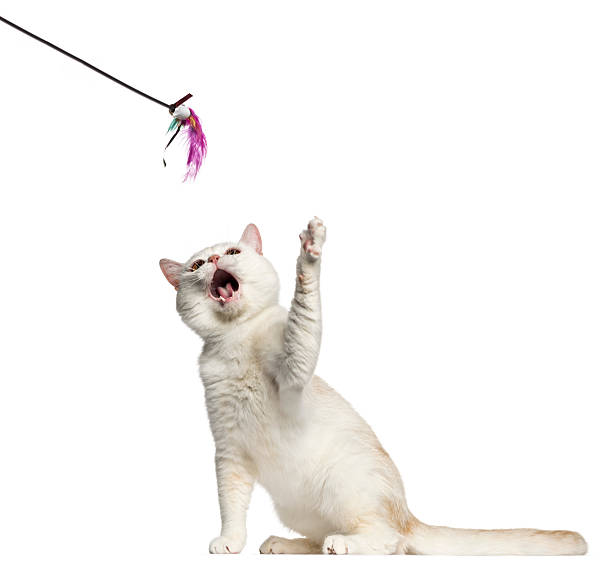 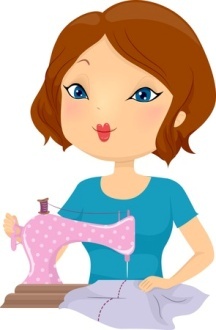 Составь предложения по данному образцу.
Образец: Малыш сидит.          Дима играет.
Кошка……….              Даша……….
Белка………..              Серёжа…….
Собака……..               Девочка…….
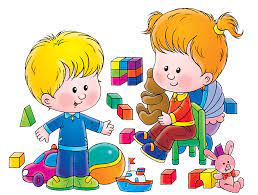 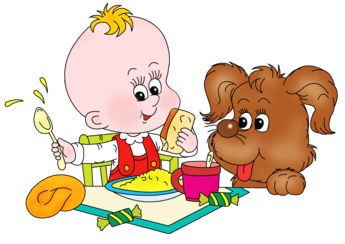 Анализ предложений в три слова
Сосчитай, сколько слов в предложении.
Укажи на каком месте стоит каждое из слов.
Составь предложение по данному образцу
 Образец: Юра держит шар.
Игорь купил….
Составь предложение по данному образцу
Образец: Валера купил рыбок.
……….. купила книгу.
Анализ предложений в четыре слова
Сосчитай, сколько слов в предложении.
Укажи на каком месте стоит каждое из слов.
Составь предложение по данному образцу
Образец: Я читала интересную сказку.
Ксюша выучила новое ….
Составь предложение по данному образцу
Образец: София нарисовала серого зайца.
………..купила голубую ленту.
Прочитай. Определи границы предложений. В конце каждого предложения поставь вертикальную черту.
Дети играли во дворе мальчишки гоняли мяч девочки делали домики для кукол вдруг пошёл дождь все побежали домой
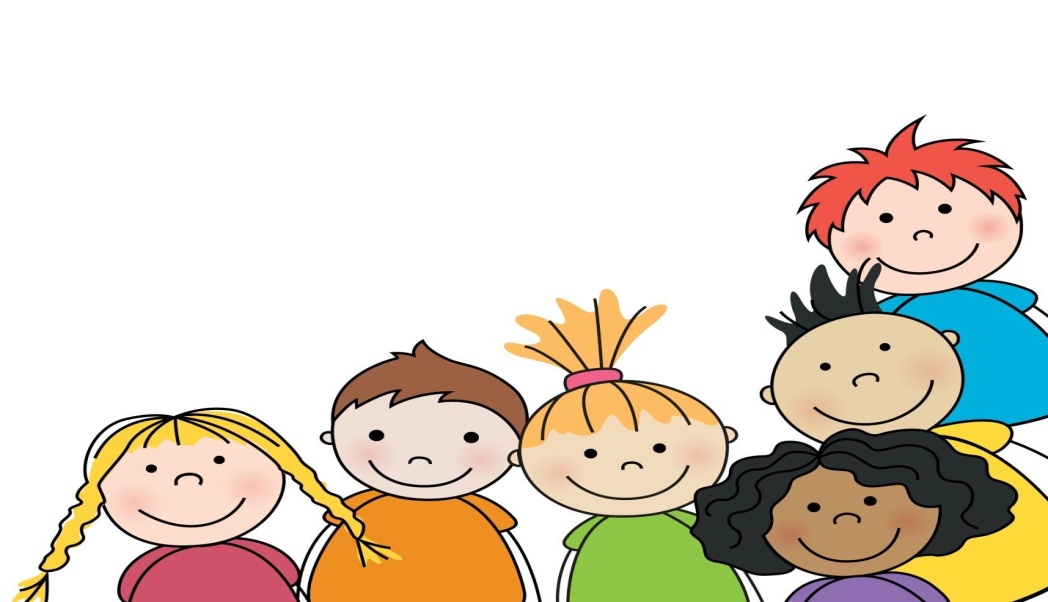